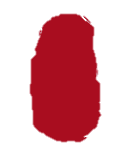 古风
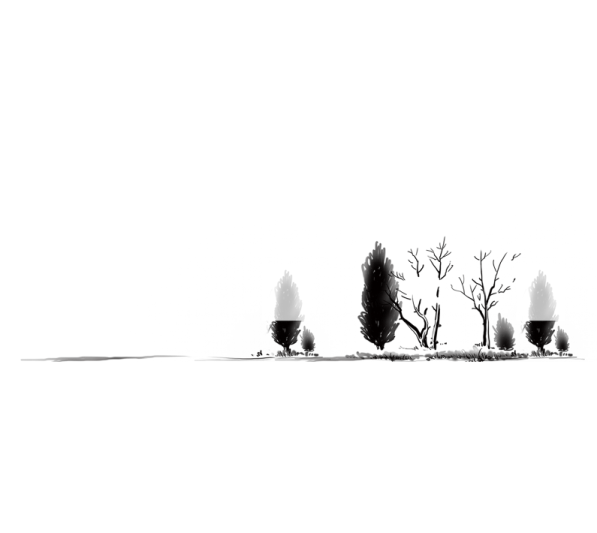 映水色不别，向月光还度。倾在荷叶中，有时看是露。时间的演变，承载着记忆的画卷，如冰冻的水晶。
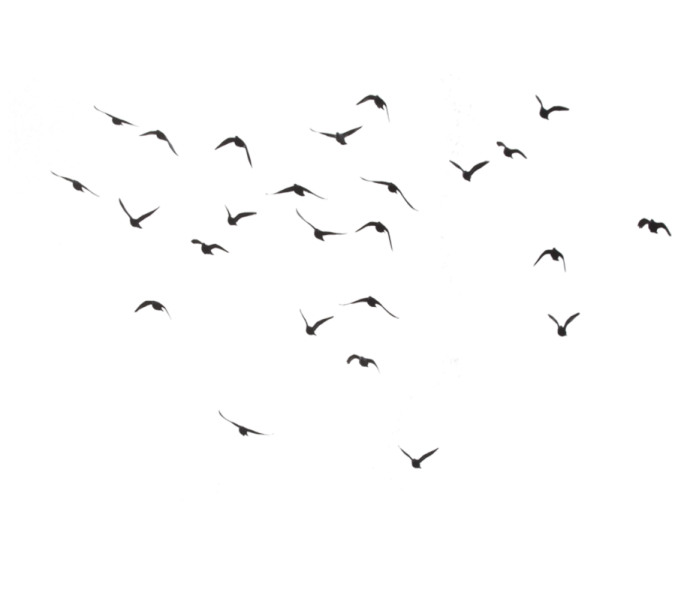 故人西辞黄鹤楼，
烟花三月下扬州。孤帆远影碧空尽，
唯见长江天际流。
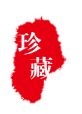 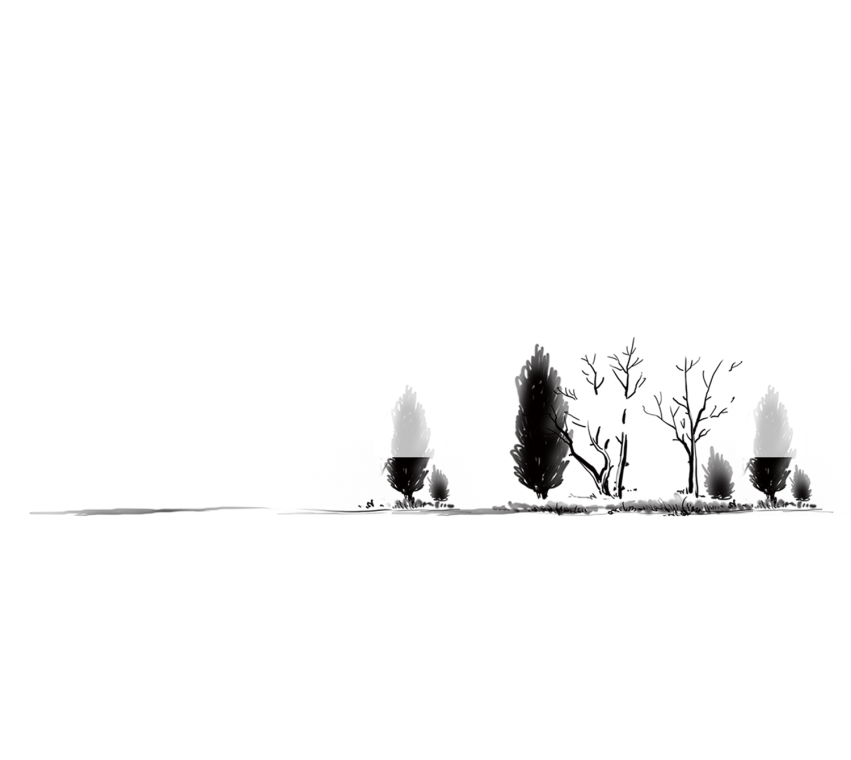 净
映水色不别，向月光还度。倾在荷叶中，有时看是露。时间的演变，承载着记忆的画卷，如冰冻的水晶。
静
映水色不别，向月光还度。倾在荷叶中，有时看是露。时间的演变，承载着记忆的画卷，如冰冻的水晶。
境
芝兰生於深林,不以无人而不芳；君子修道立德,不谓困厄而改节.为之者人也,生死者命也.是以晋重耳之有霸心,生於曹、卫；越王勾践之有霸心,生於会稽.故居下而无忧者,则思不远；处身而常逸者,则志不广.庸知其终始乎?
映水色不别，向月光还度。倾在荷叶中，有时看是露。时间的演变，承载着记忆的画卷，如冰冻的水晶。
灵一和尚
《与元居士青山潭饮茶》
野泉烟火白云间，
坐饮香茶爱此山。
岩下维舟不忍去，
青溪流水暮潺潺。
流
孤帆远影碧空尽
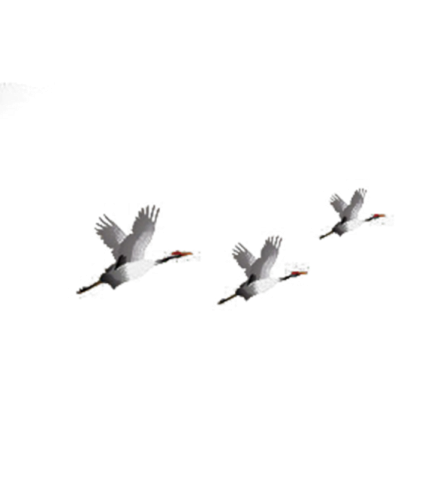 境
界
映水色不别，向月光还度。倾在荷叶中，有时看是露。时间的演变，承载着记忆的画卷，如冰冻的水晶。
映水色不别，向月光还度。倾在荷叶中，有时看是露。时间的演变，承载着记忆的画卷，如冰冻的水晶。
灵一和尚
《与元居士青山潭饮茶》
野泉烟火白云间，
坐饮香茶爱此山。
岩下维舟不忍去，
青溪流水暮潺潺。
映水色不别，向月光还度。倾在荷叶中，
有时看是露。时间的演变，
承载着记忆的画卷，如冰冻的水晶。
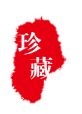 灵一和尚
《与元居士青山潭饮茶》
野泉烟火白云间，
坐饮香茶爱此山。
岩下维舟不忍去，
青溪流水暮潺潺。
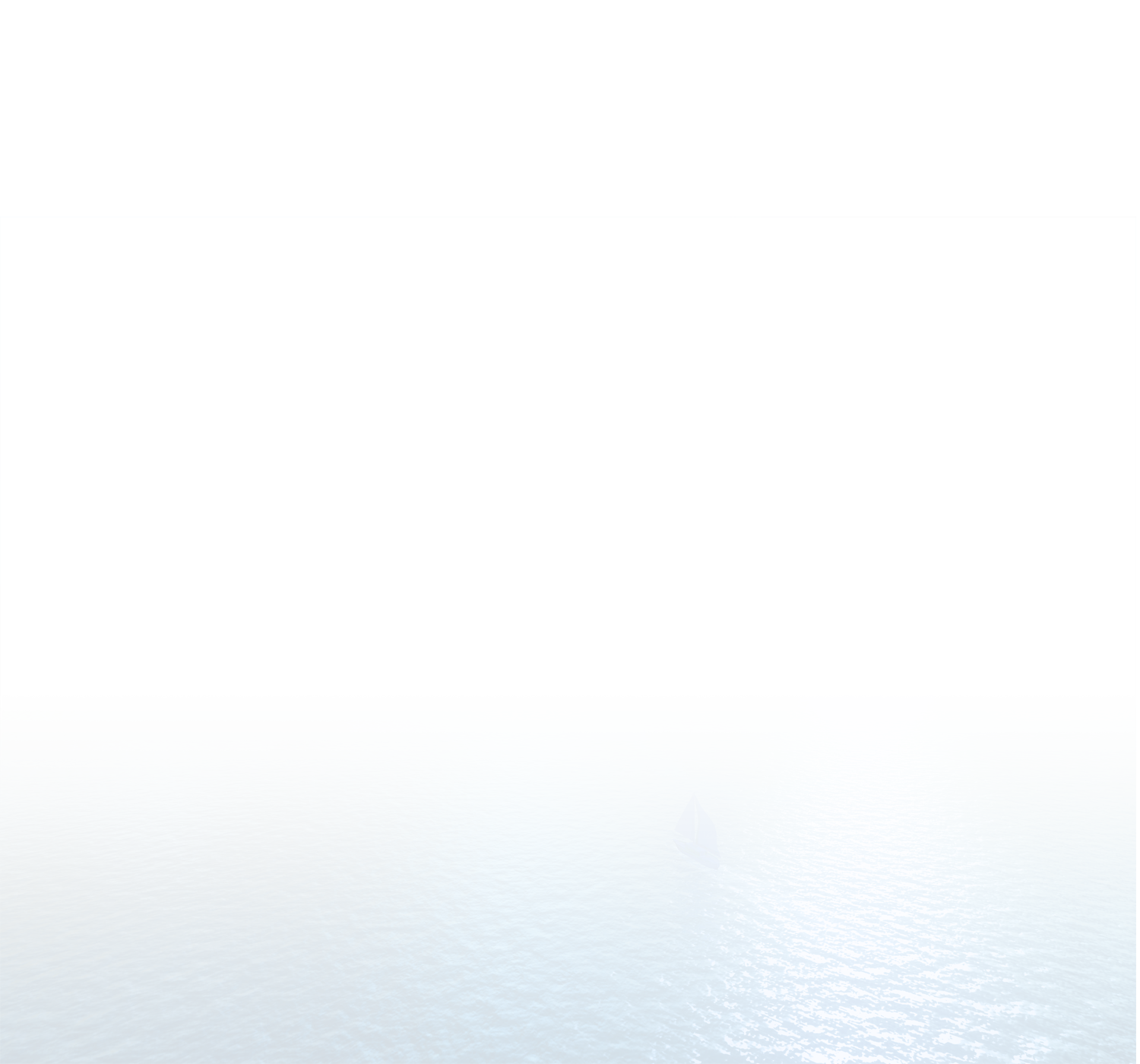 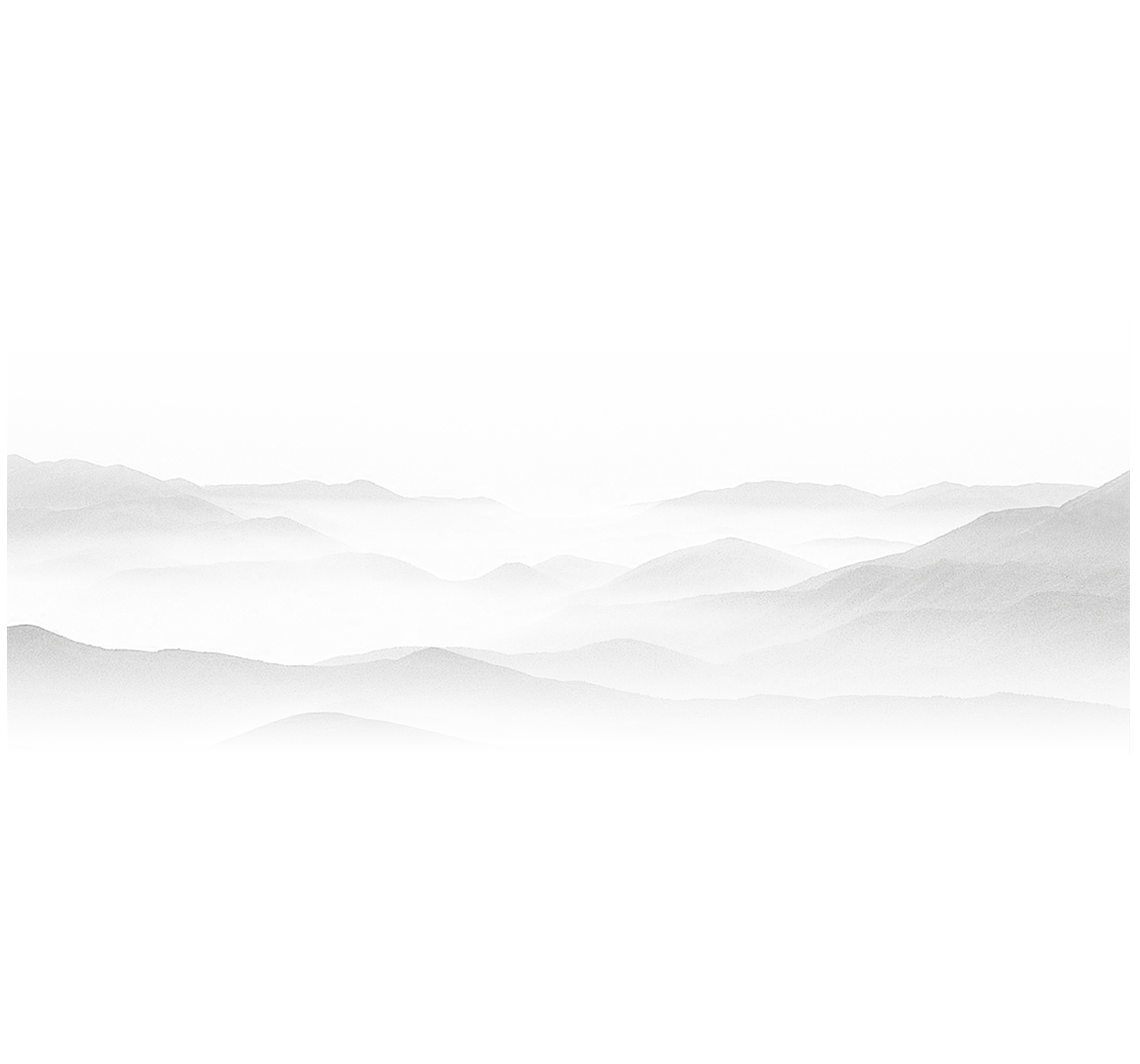 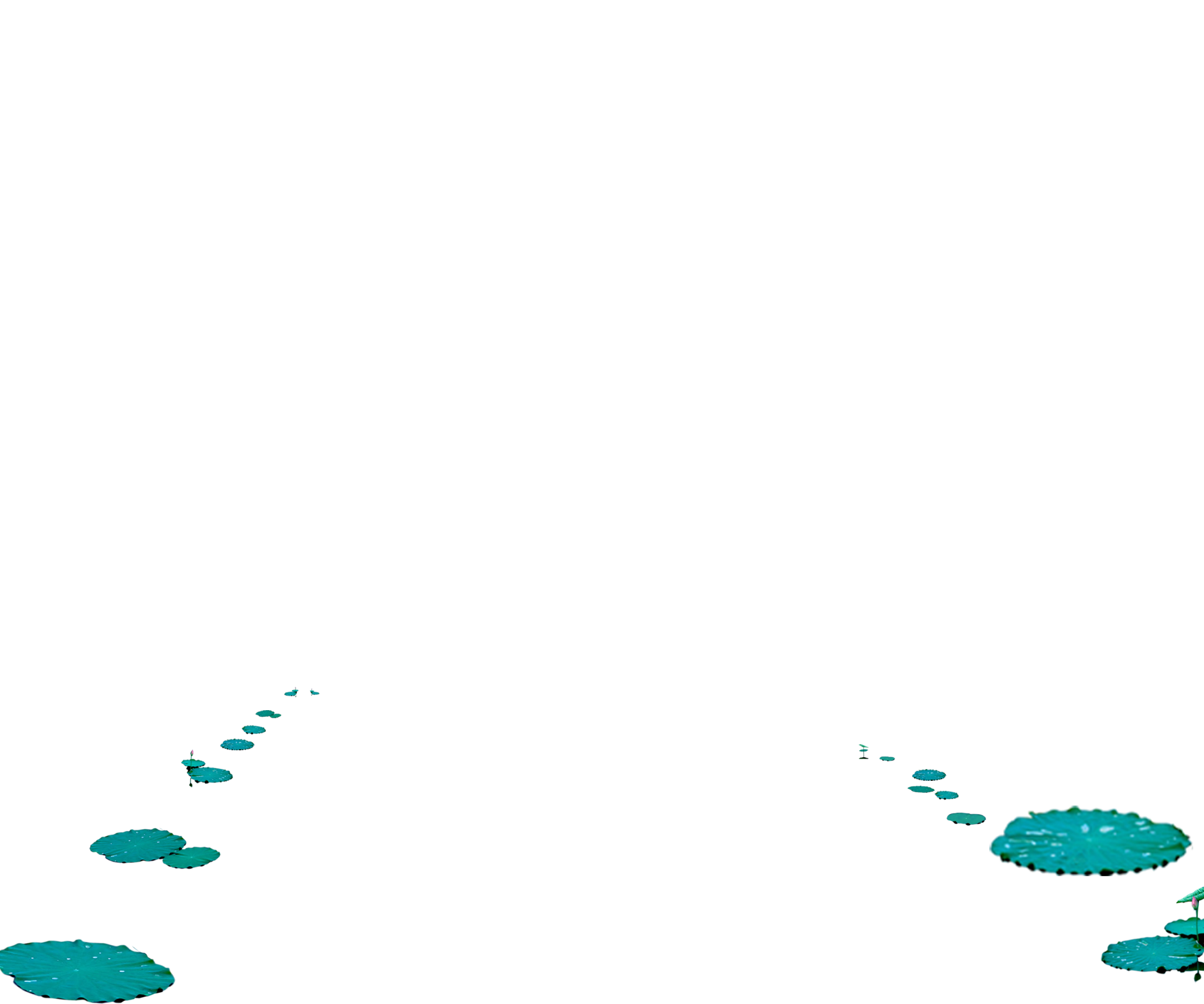 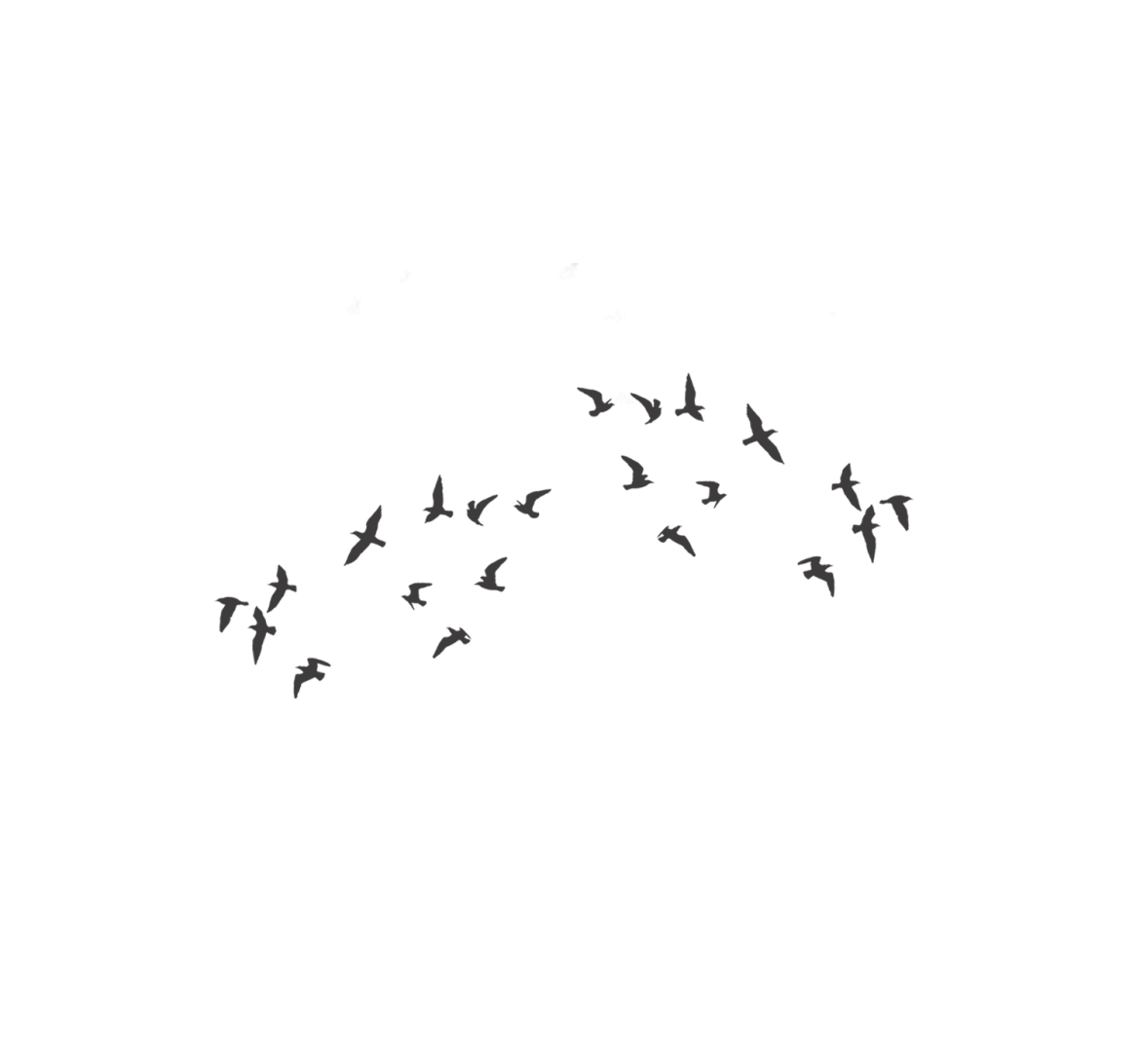 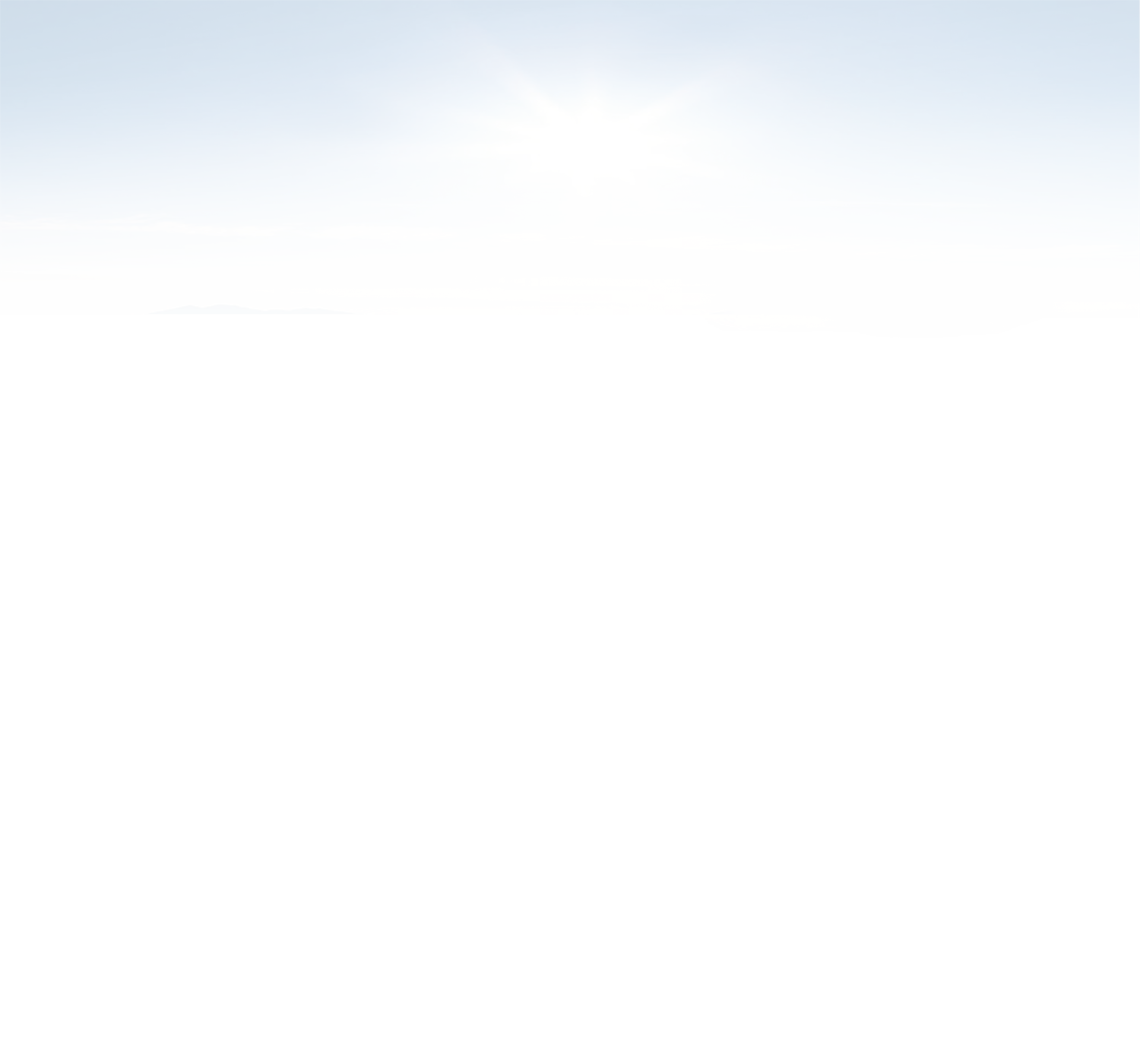 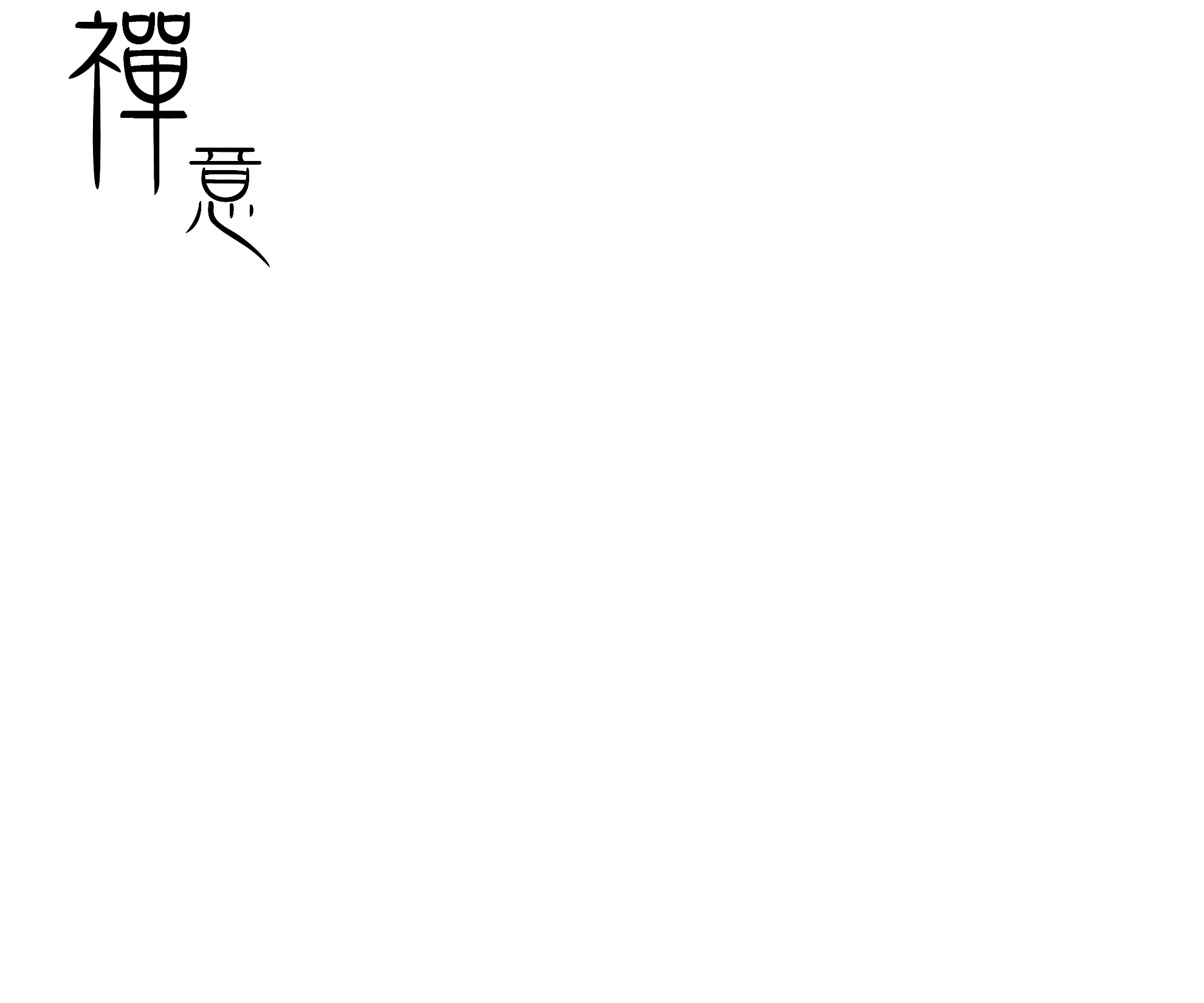 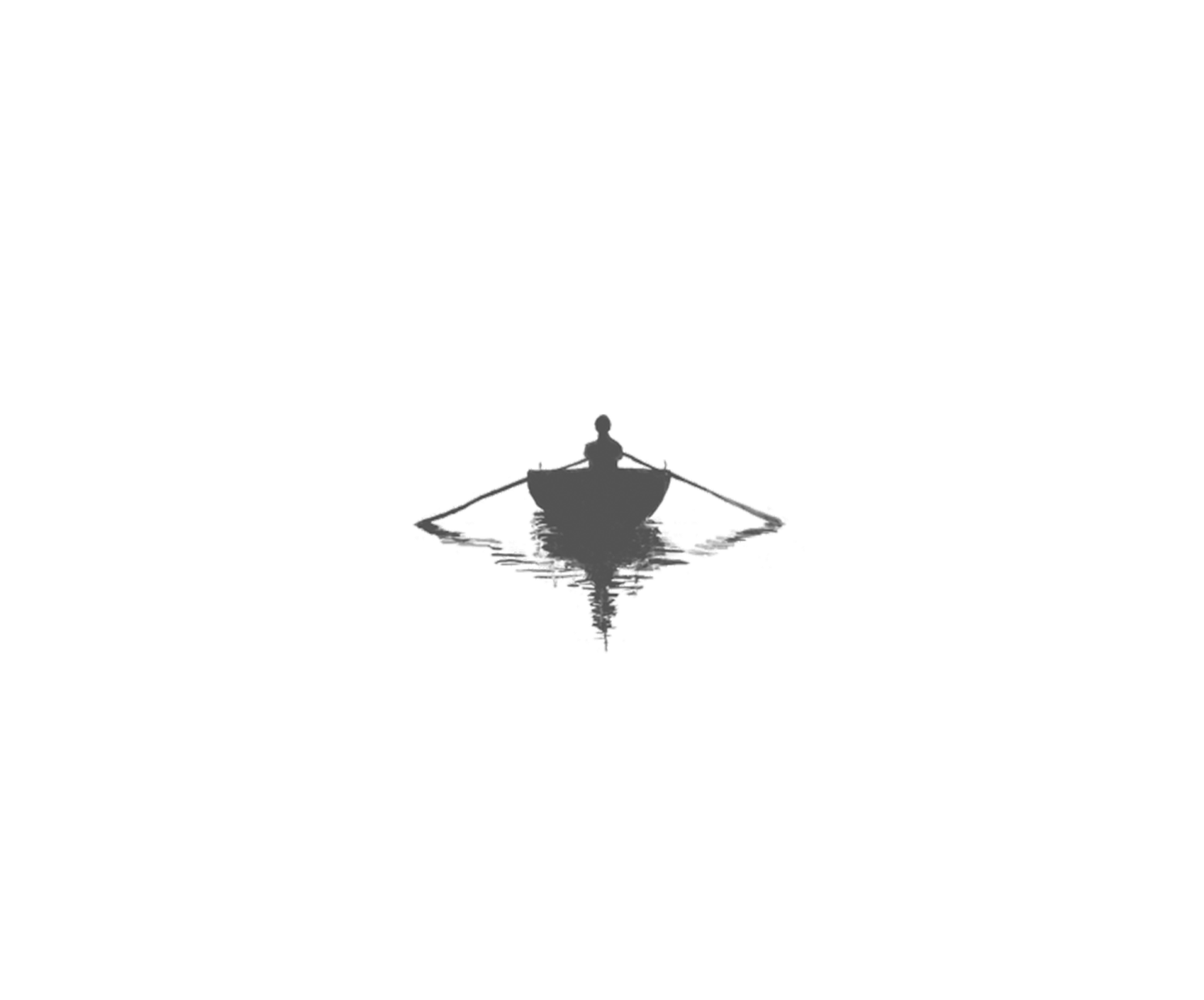 一叶菩提
一花一世界
心如止水  /   了无杂念
一念一心痛，一情一生殇。一花一世界，一树一菩提。一诗一盏茶，一坐一生静。
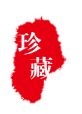 映水色不别，向月光还度。倾在荷叶中，有时看是露。时间的演变，承载着记忆的画卷，如冰冻的水晶。
灵一和尚
《与元居士青山潭饮茶》
野泉烟火白云间，坐饮香茶爱此山。
岩下维舟不忍去，青溪流水暮潺潺。
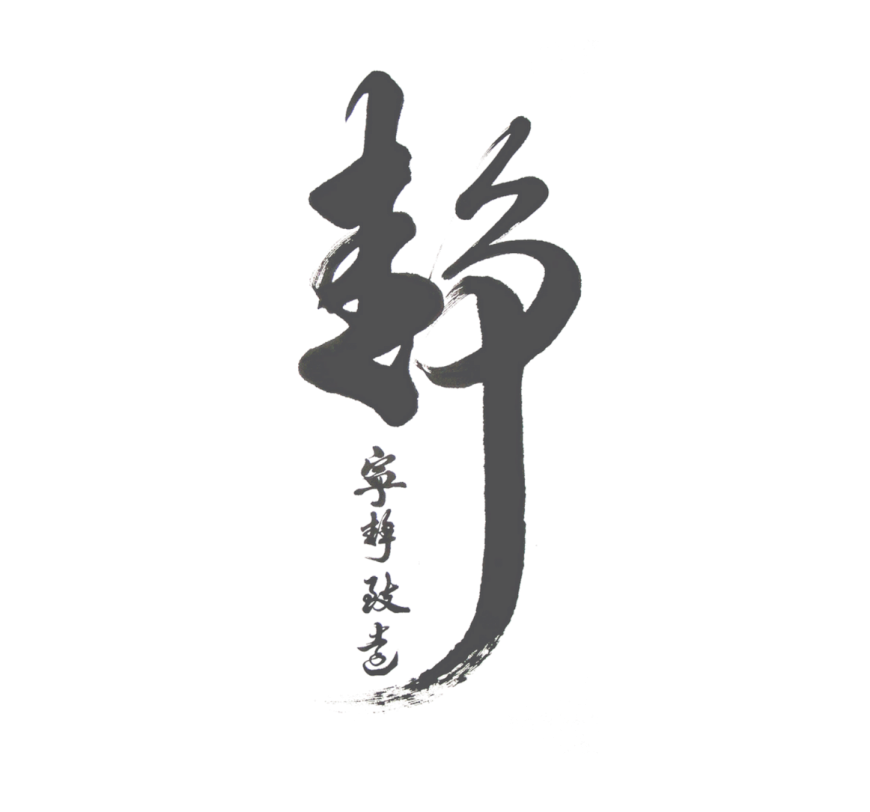 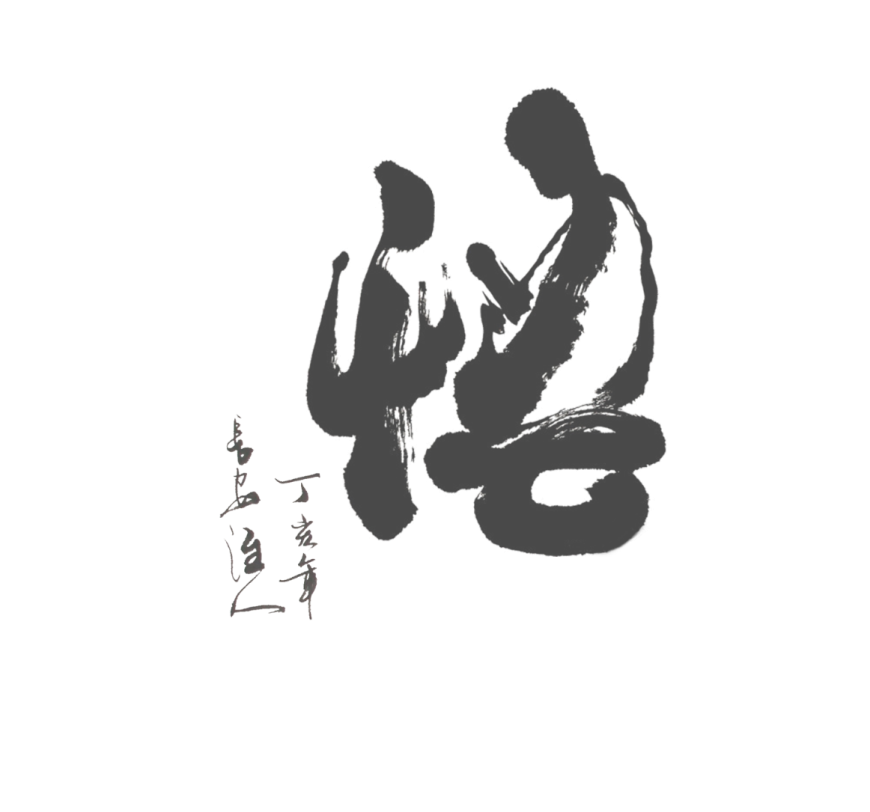 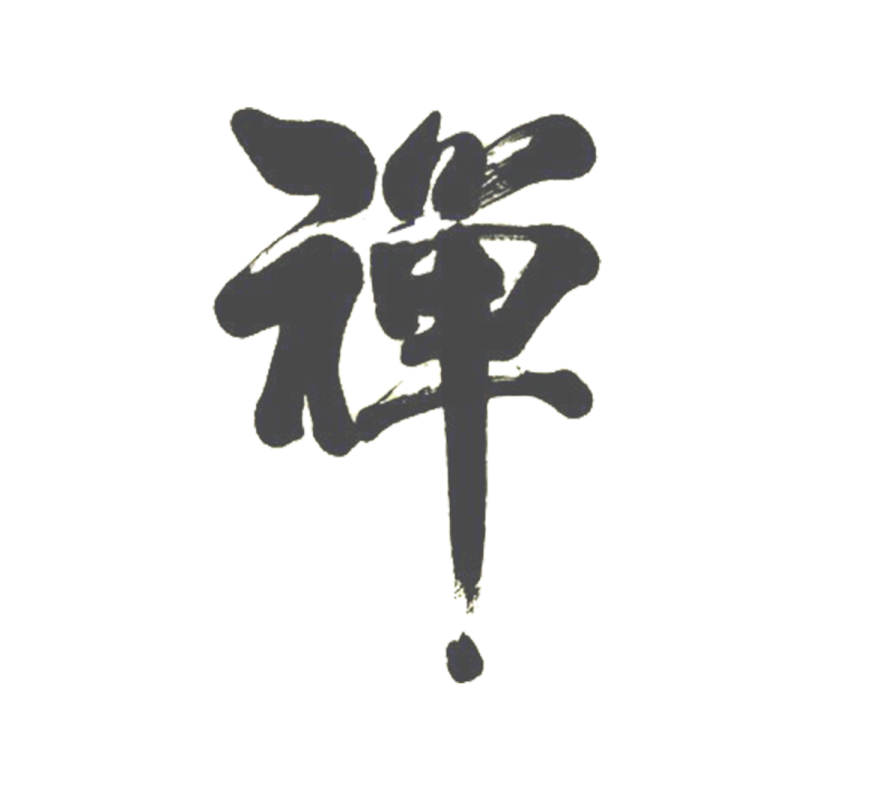 请输入你的内容
请输入你的内容
请输入你的内容
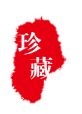 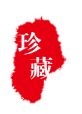 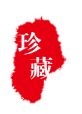 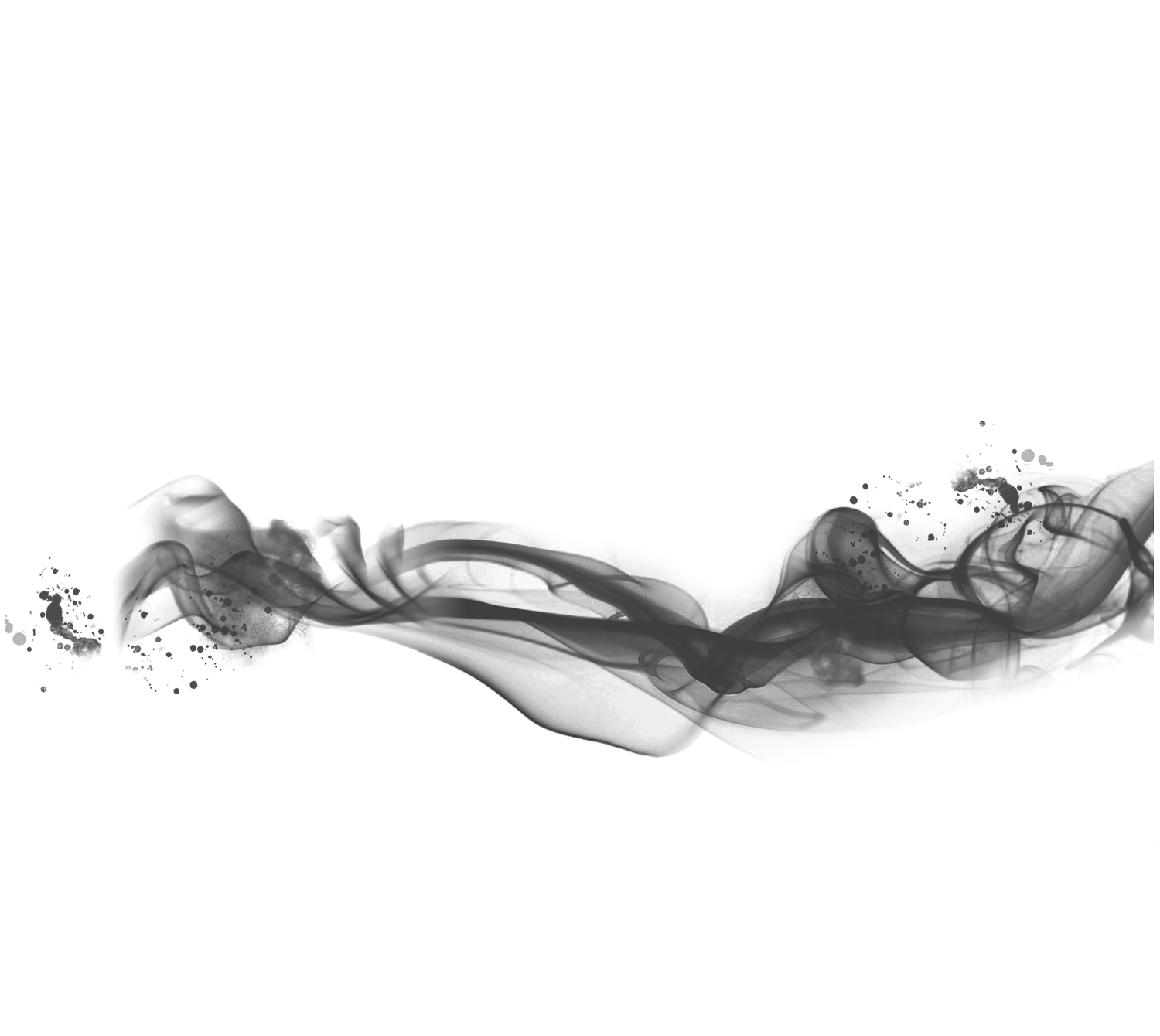 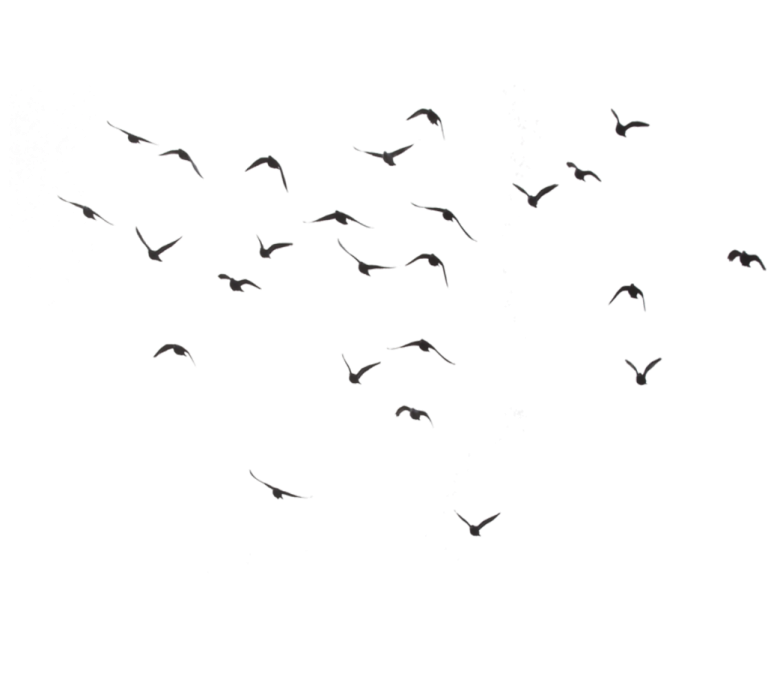 静
请输入你的内容
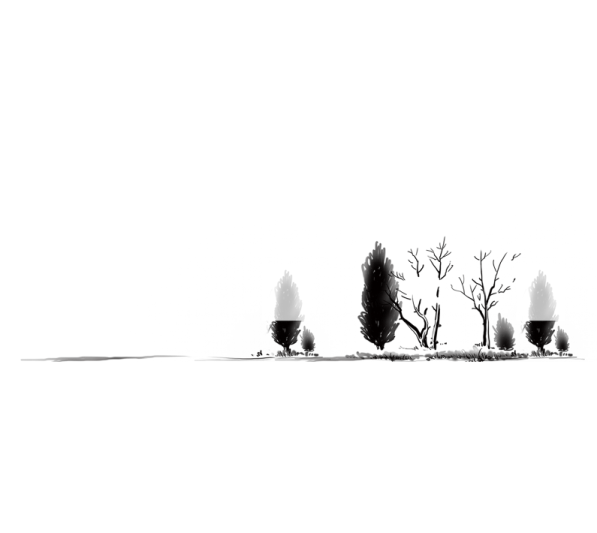 以
修
身
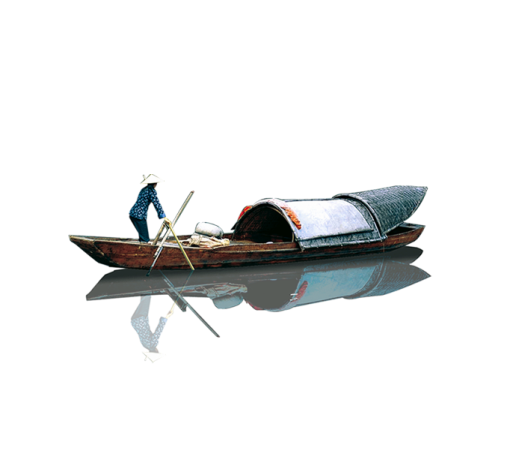 境
请输入你的内容
映水色不别，向月光还度。倾在荷叶中，有时看是露。时间的演变，承载着记忆的画卷，如冰冻的水晶。
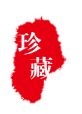 故人西辞黄鹤楼，烟花三月下扬州。孤帆远影碧空尽，唯见长江天际流。
静  逸
孤  帆  远  影  碧  空  尽               唯  见  长  江  天  际  流
请输入你的内容
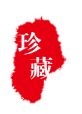 气 度
故人西辞黄鹤楼，烟花三月下扬州。孤帆远影碧空尽，唯见长江天际流。
映水色不别，向月光还度。倾在荷叶中，有时看是露。时间的演变，承载着记忆的画卷，如冰冻的水晶。
宁/静/平/和/境/界/致/远
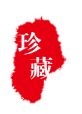 佛性禅心
有一种生活，值得等待，有一种生活，来自花园国度；
澄净透明的空气里，阳光穿过浓密的树叶，洒照在飘满花香的千亩土地上。
赤足走在花园中，耳旁隐隐传来鸟儿的呢喃……
时时充盈活力、自由、亲善与和谐，来自花园国度的原味生活，
总是如此轻易的让你爱上，就算是等待，也是一种美丽……
【               】
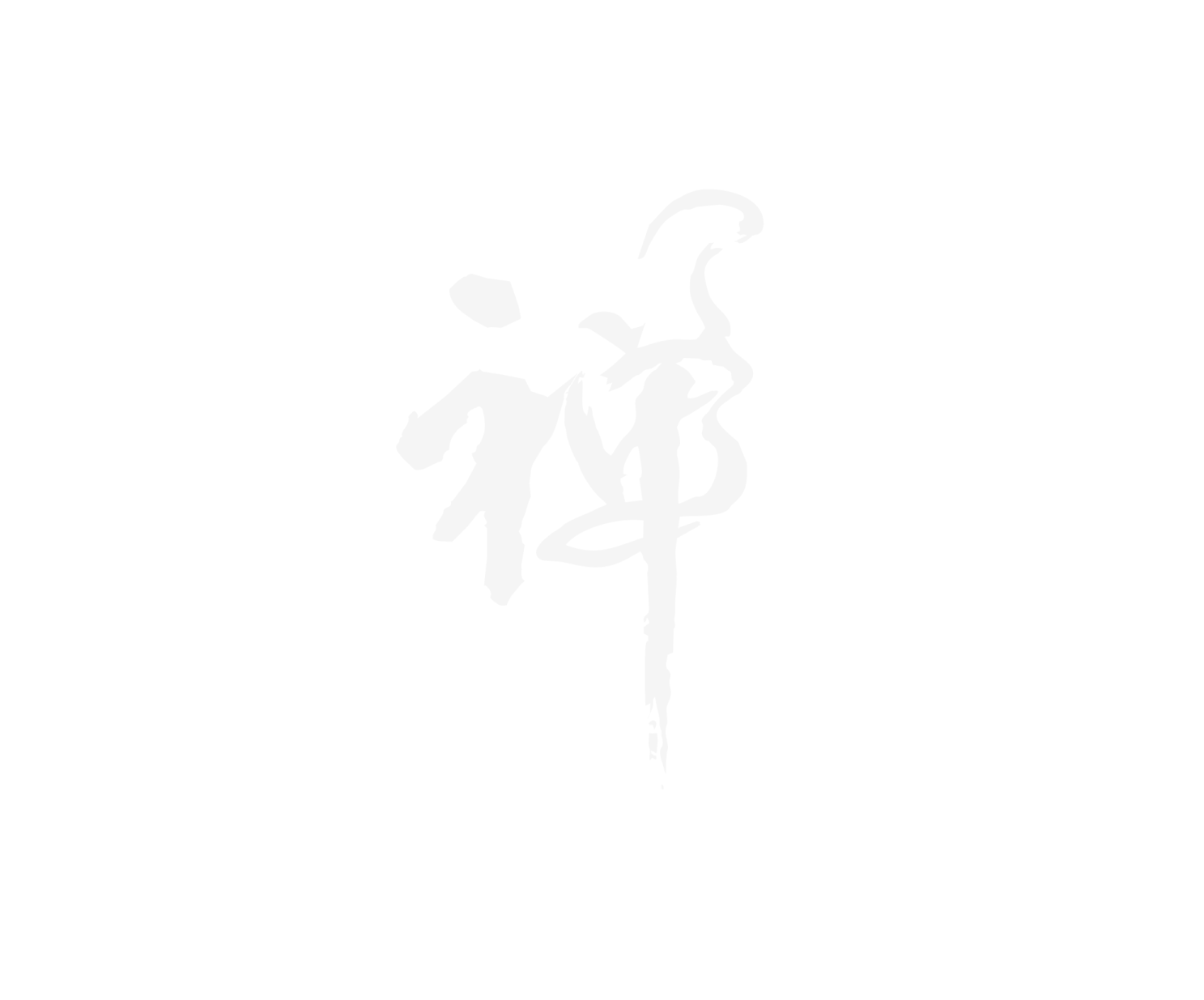 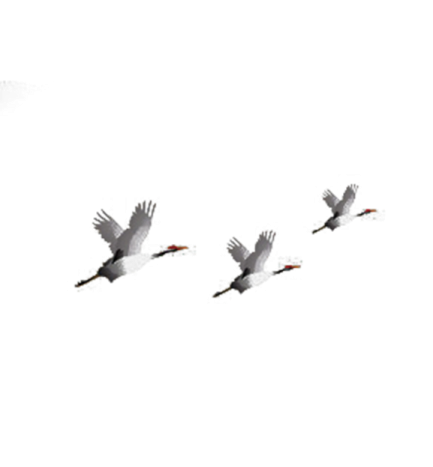 佛性禅心
佛
映水色不别，向月光还度。倾在荷叶中，有时看是露。时间的演变，承载着记忆的画卷，如冰冻的水晶。
有一种生活，值得等待，有一种生活，来自花园国度；
澄净透明的空气里，阳光穿过浓密的树叶，洒照在飘满花香的千亩土地上。
赤足走在花园中，耳旁隐隐传来鸟儿的呢喃……
时时充盈活力、自由、亲善与和谐，来自花园国度的原味生活，
总是如此轻易的让你爱上，就算是等待，也是一种美丽……
【               】
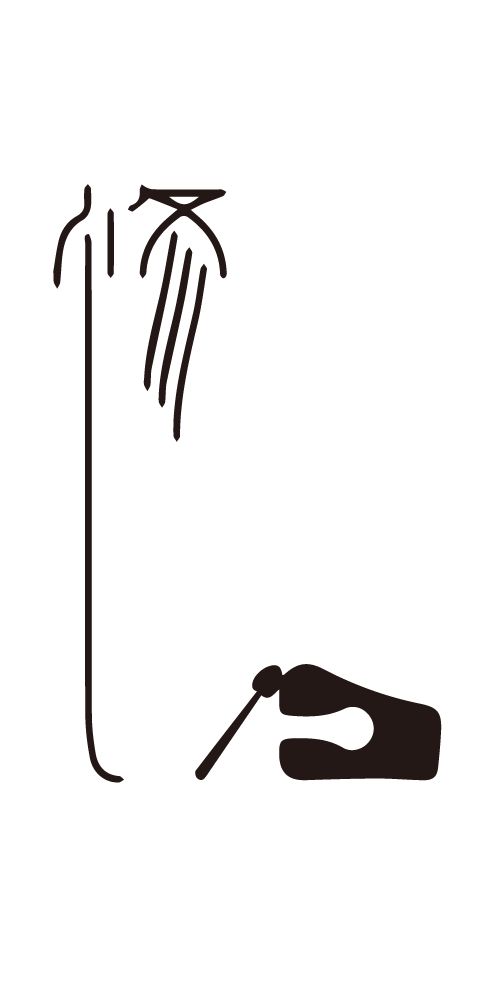 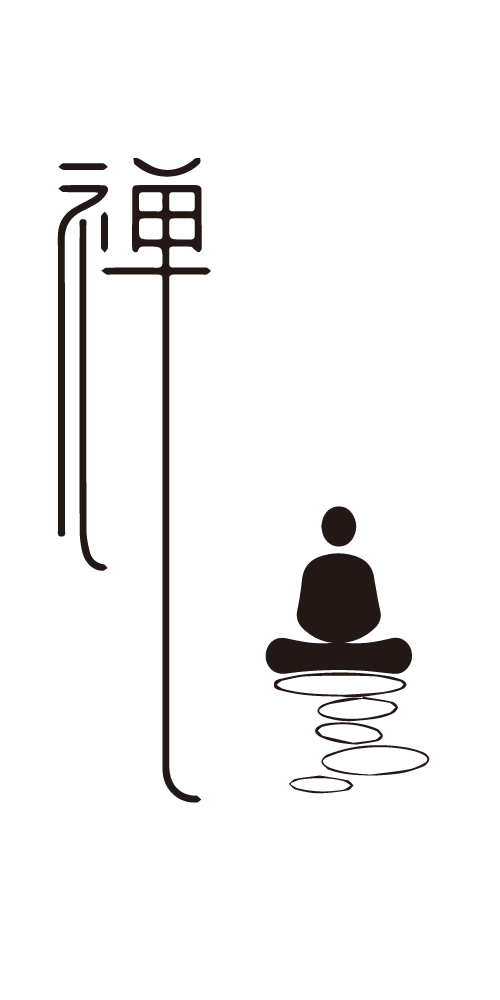 芝兰生於深林,不以无人而不芳；君子修道立德,不谓困厄而改节.为之者人也,生死者命也.是以晋重耳之有霸心,生於曹、卫；越王勾践之有霸心,生於会稽.故居下而无忧者,则思不远；处身而常逸者,则志不广.庸知其终始乎?
芝兰生於深林,不以无人而不芳；君子修道立德,不谓困厄而改节.为之者人也,生死者命也.是以晋重耳之有霸心,生於曹、卫；越王勾践之有霸心,生於会稽.故居下而无忧者,则思不远；处身而常逸者,则志不广.庸知其终始乎?
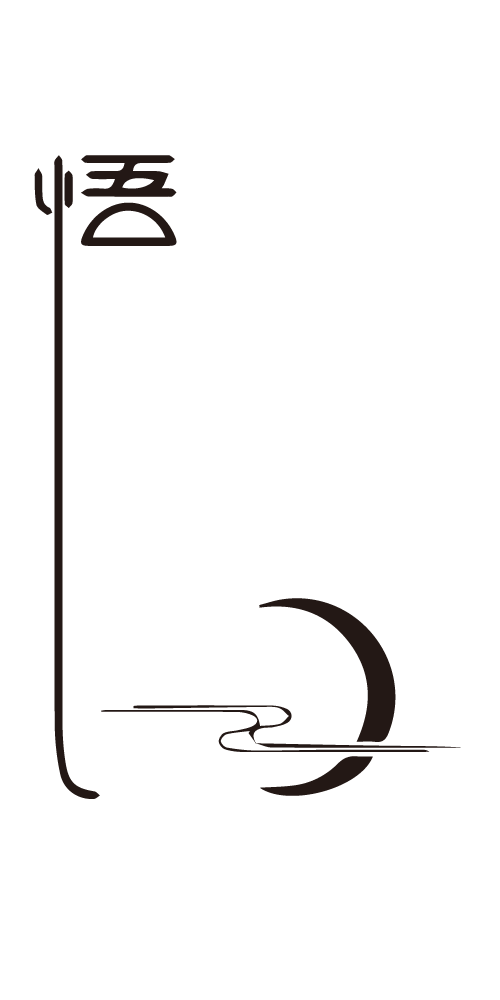 芝兰生於深林,不以无人而不芳；君子修道立德,不谓困厄而改节.为之者人也,生死者命也.是以晋重耳之有霸心,生於曹、卫；越王勾践之有霸心,生於会稽.故居下而无忧者,则思不远；处身而常逸者,则志不广.庸知其终始乎?
流
映水色不别，向月光还度。倾在荷叶中，有时看是露。时间的演变，承载着记忆的画卷，如冰冻的水晶。
映水色不别，向月光还度。倾在荷叶中，有时看是露。时间的演变，承载着记忆的画卷，如冰冻的水晶。
映水色不别，向月光还度。倾在荷叶中，有时看是露。时间的演变，承载着记忆的画卷，如冰冻的水晶。
请输入你的内容
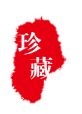 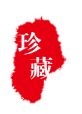 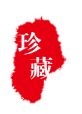 孤帆远影碧空尽
故人西辞黄鹤楼，烟花三月下扬州。孤帆远影碧空尽，唯见长江天际流。
灵一和尚
《与元居士青山潭饮茶》
野泉烟火白云间，
坐饮香茶爱此山。
岩下维舟不忍去，
青溪流水暮潺潺。
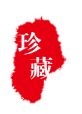 《江雪》
柳宗元
千山鸟飞绝，
万径人踪灭。
孤舟蓑笠翁，
独钓寒江雪。
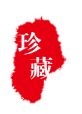 流
禅
悟
道
映水色不别，向月光还度。倾在荷叶中，有时看是露。时间的演变，承载着记忆的画卷，如冰冻的水晶。
映水色不别，向月光还度。倾在荷叶中，有时看是露。时间的演变，承载着记忆的画卷，如冰冻的水晶。
映水色不别，向月光还度。倾在荷叶中，有时看是露。时间的演变，承载着记忆的画卷，如冰冻的水晶。
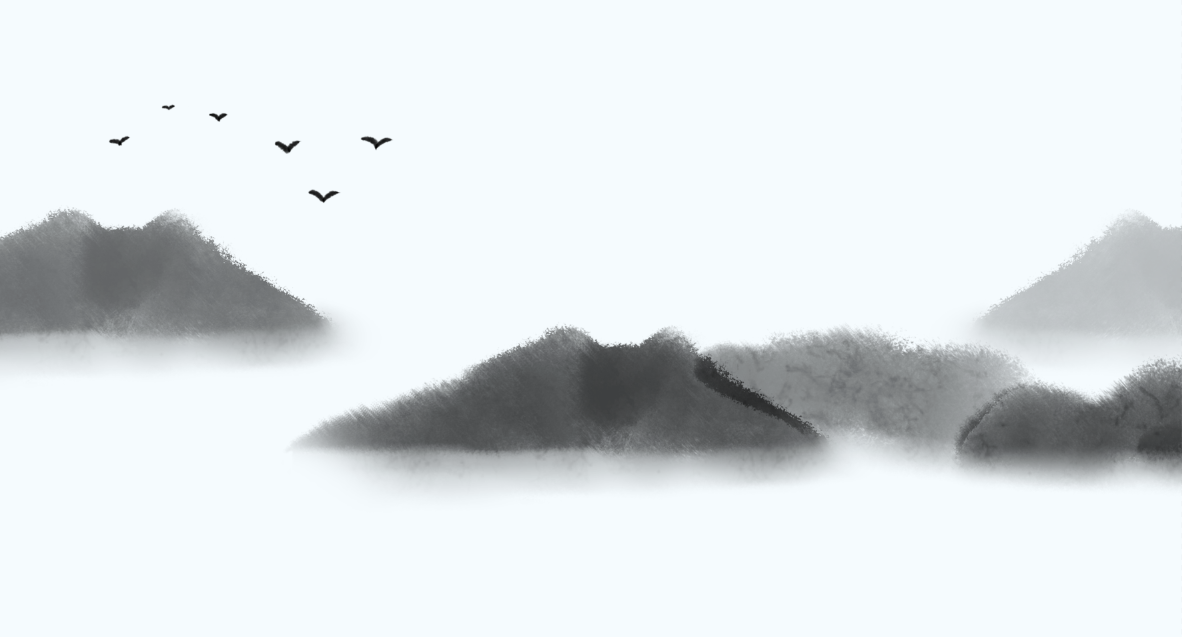 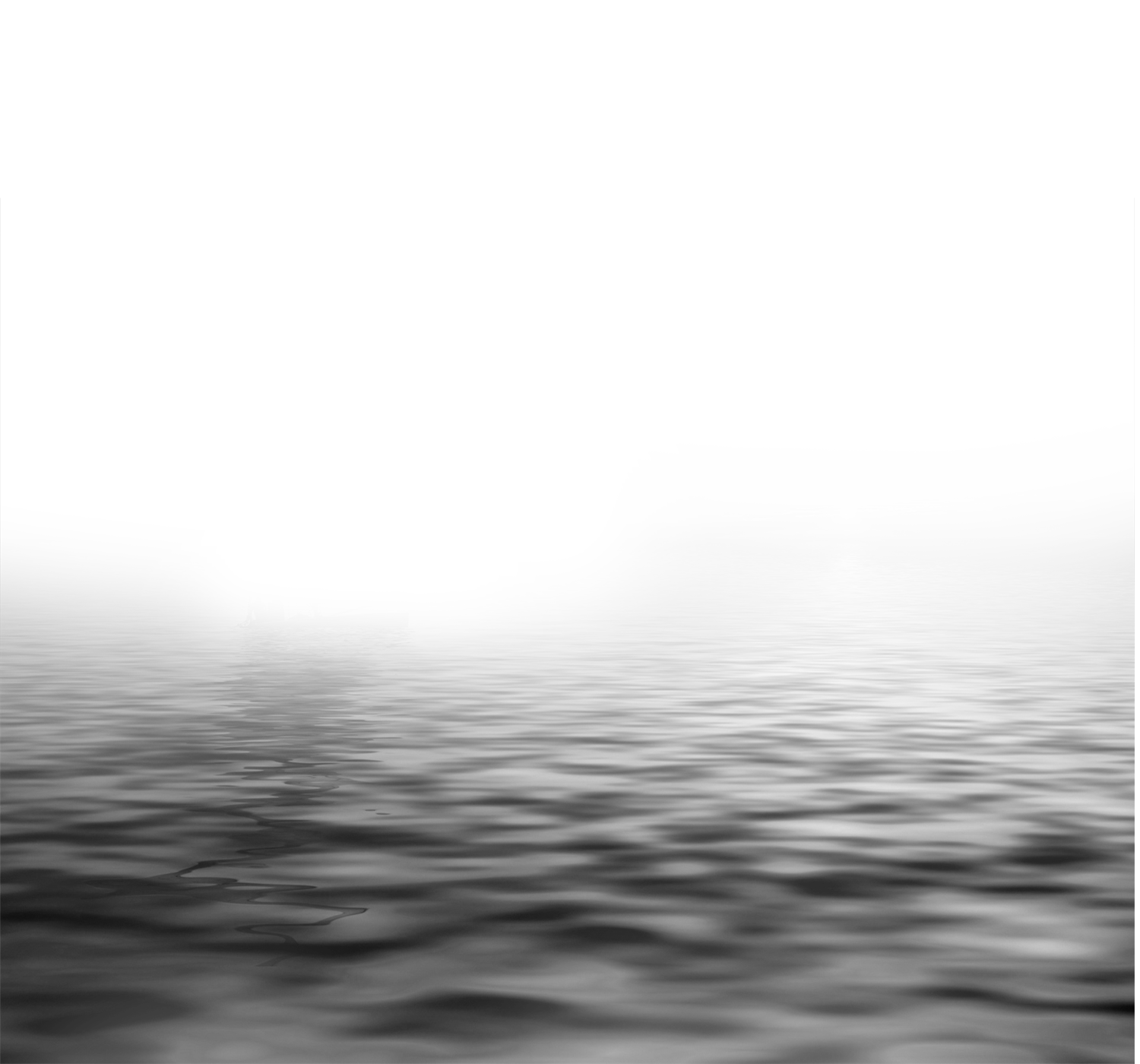 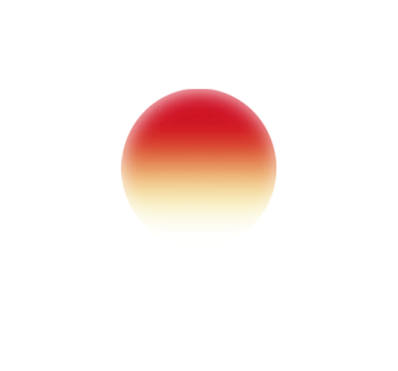 禅
映水色不别，向月光还度。倾在荷叶中，有时看是露。时间的演变，承载着记忆的画卷，如冰冻的水晶。
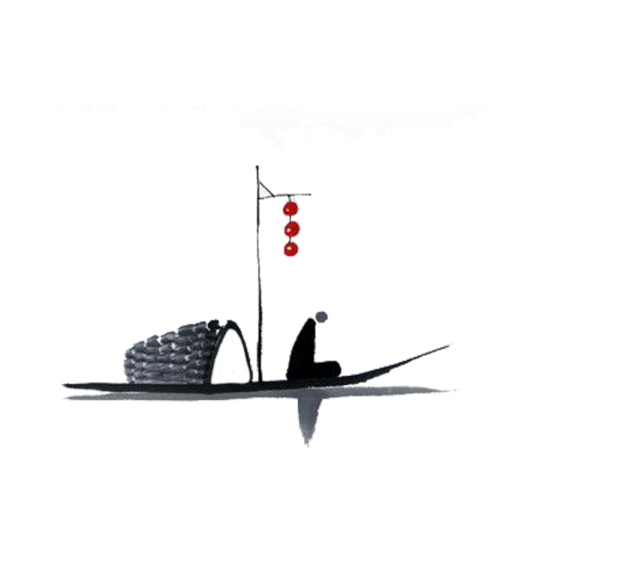 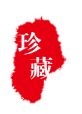 映水色不别，向月光还度。倾在荷叶中，有时看是露。时间的演变，承载着记忆的画卷，如冰冻的水晶。
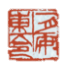 佛性禅心
有一种生活，值得等待，有一种生活，来自花园国度；
澄净透明的空气里，阳光穿过浓密的树叶，洒照在飘满花香的千亩土地上。
赤足走在花园中，耳旁隐隐传来鸟儿的呢喃……
时时充盈活力、自由、亲善与和谐，来自花园国度的原味生活，
总是如此轻易的让你爱上，就算是等待，也是一种美丽……
【               】
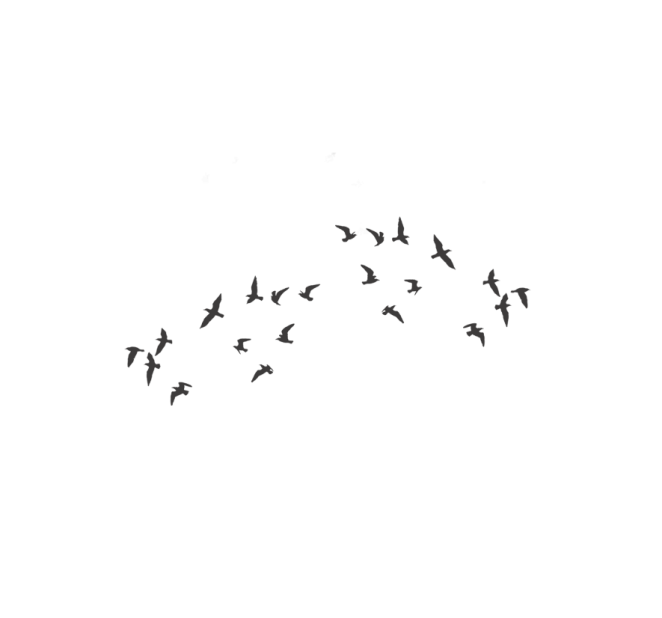 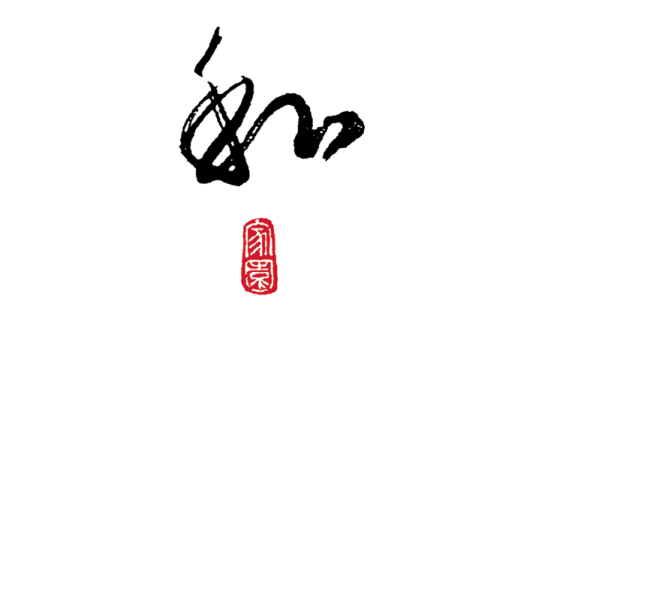 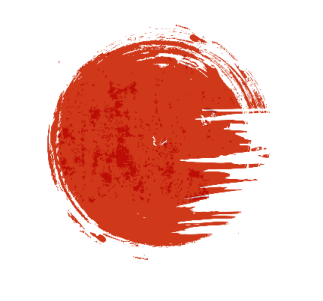 接天莲叶无穷碧  
       映日荷花别样红
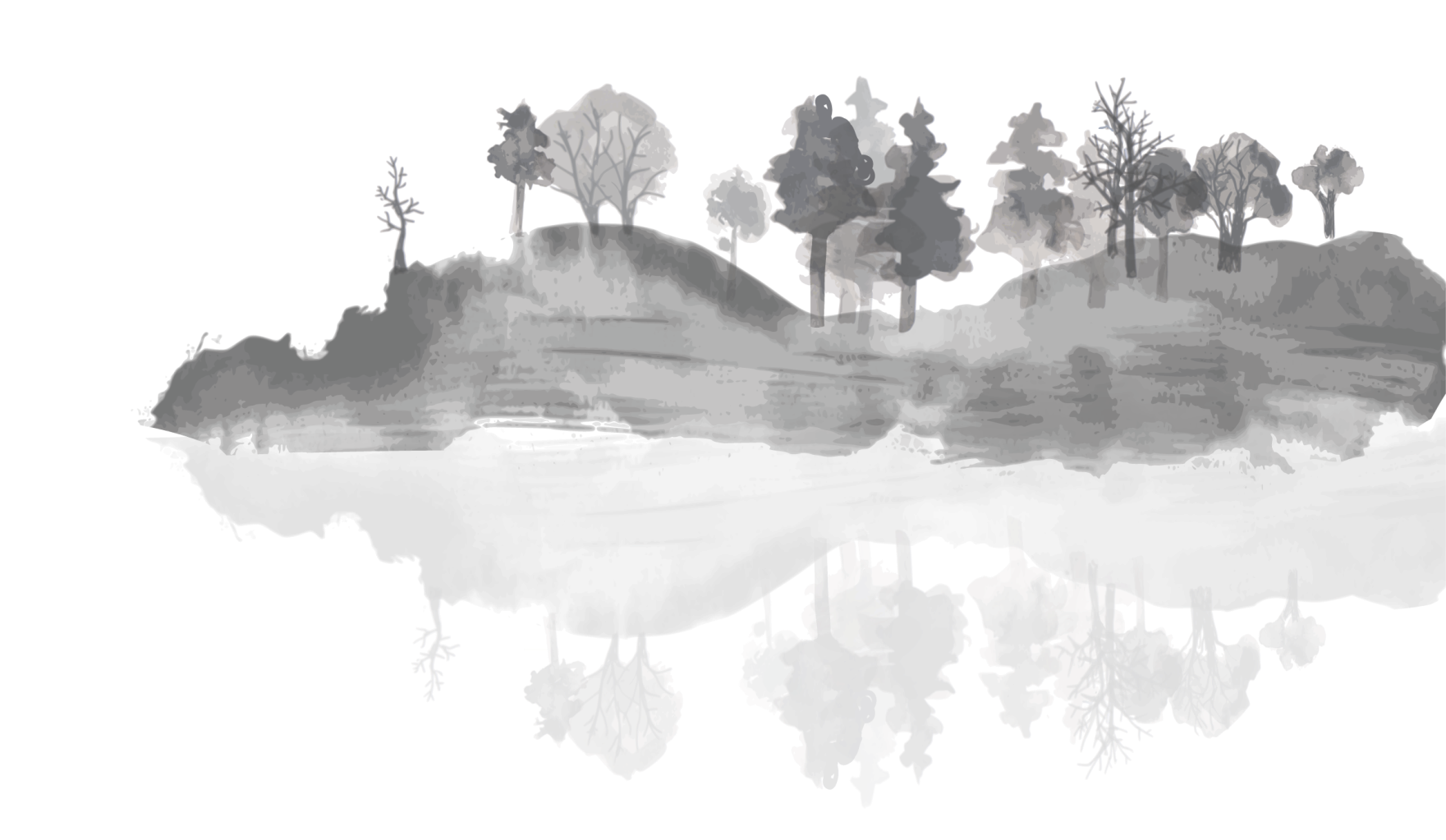